Выставка«Внимание – дорога!»
Подготовительная группа «Гномики»
Воспитатель Ушакова Е. А.
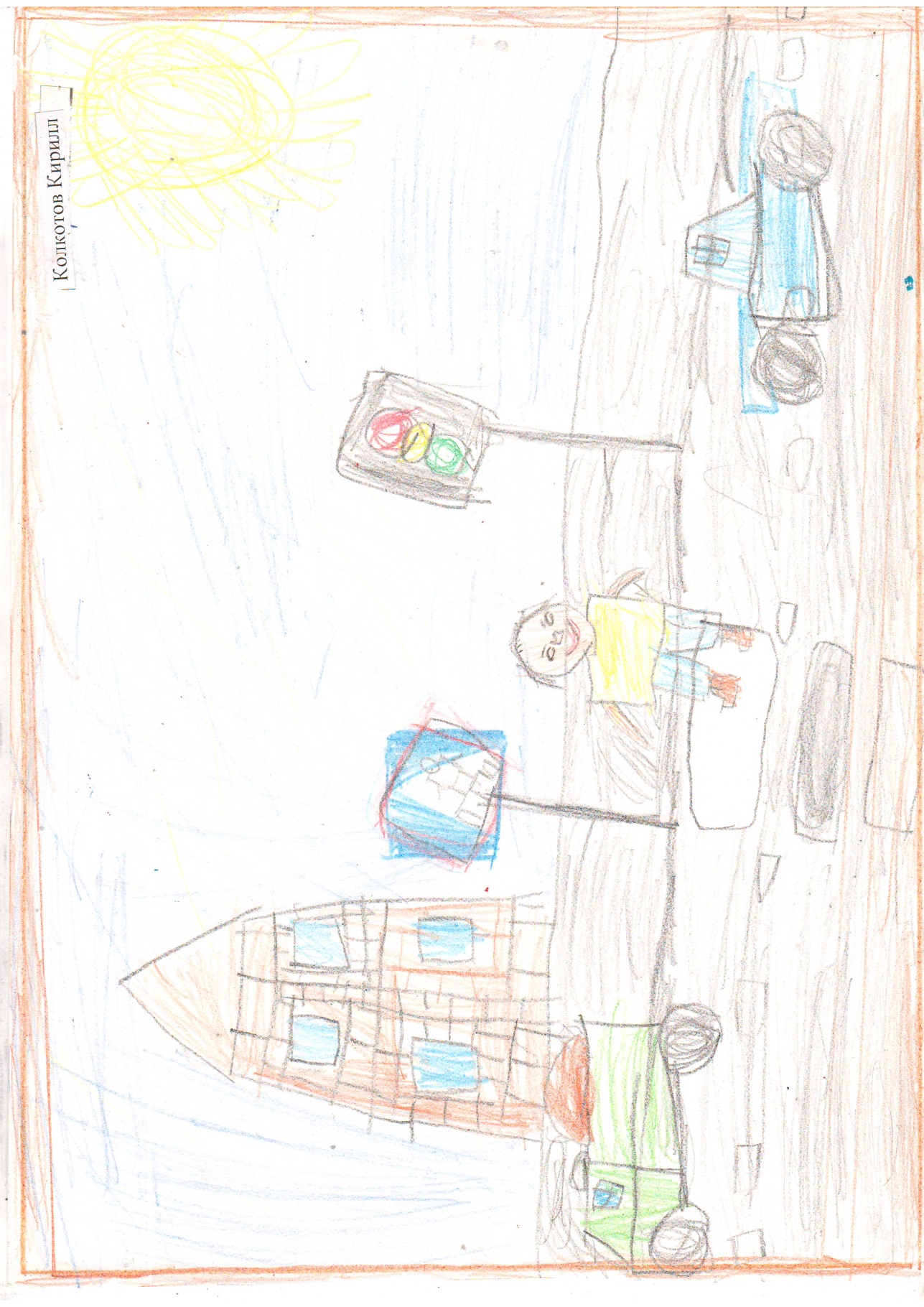 Везде и всюду правила, их надо знать всегда:
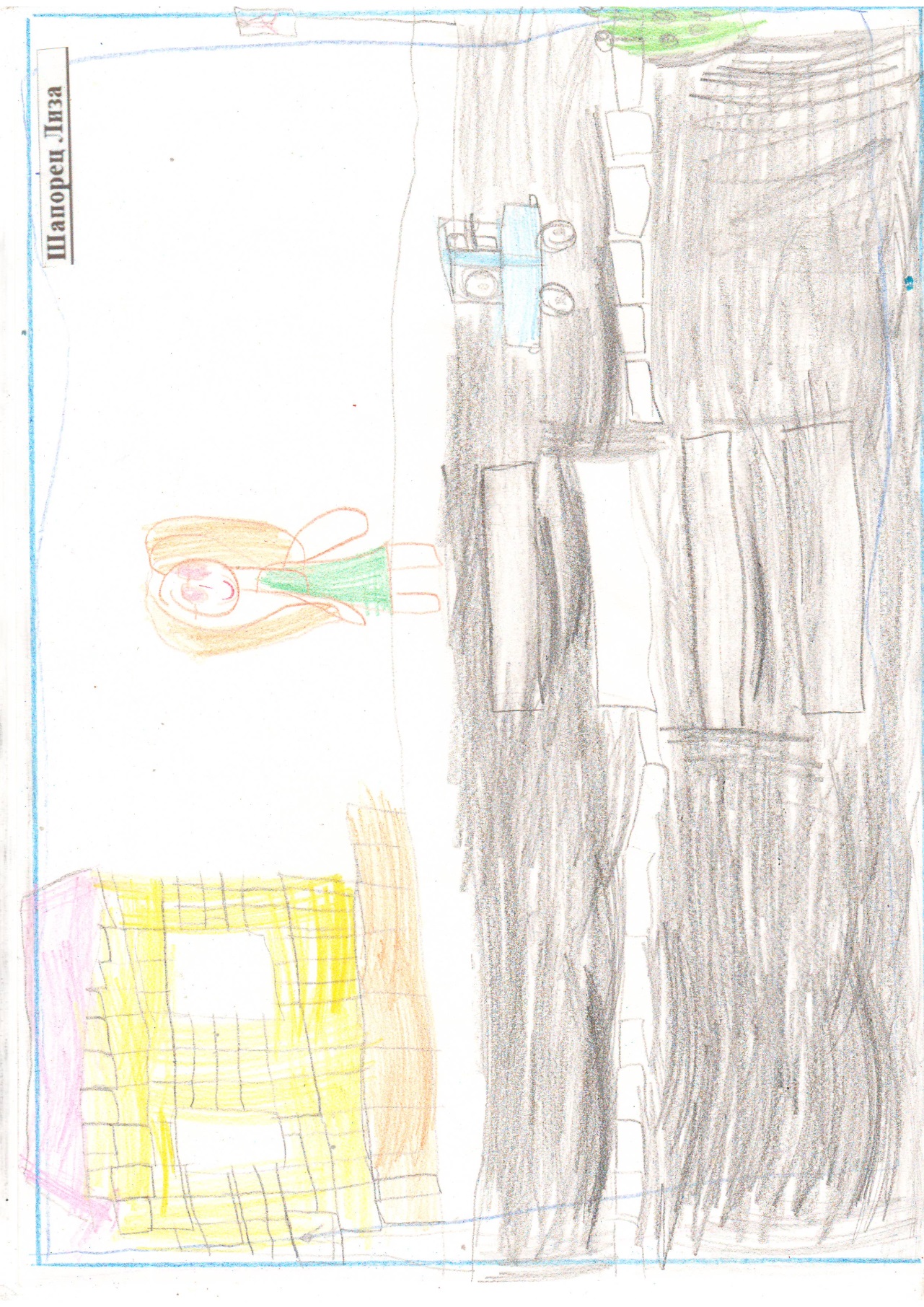 Без них не выйдут в плаванье из гавани суда.
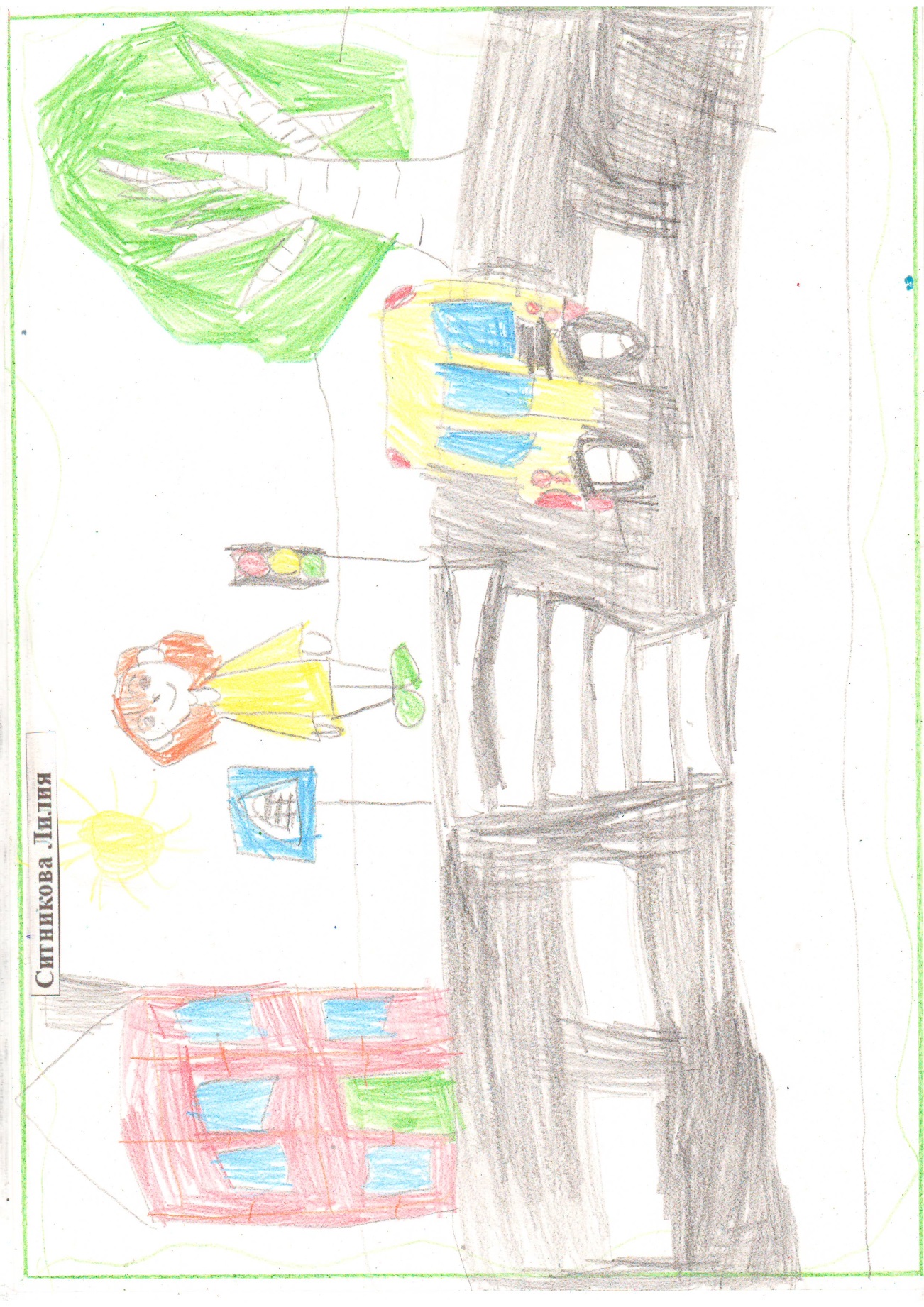 Выходят в рейс по правилам полярник и пилот.
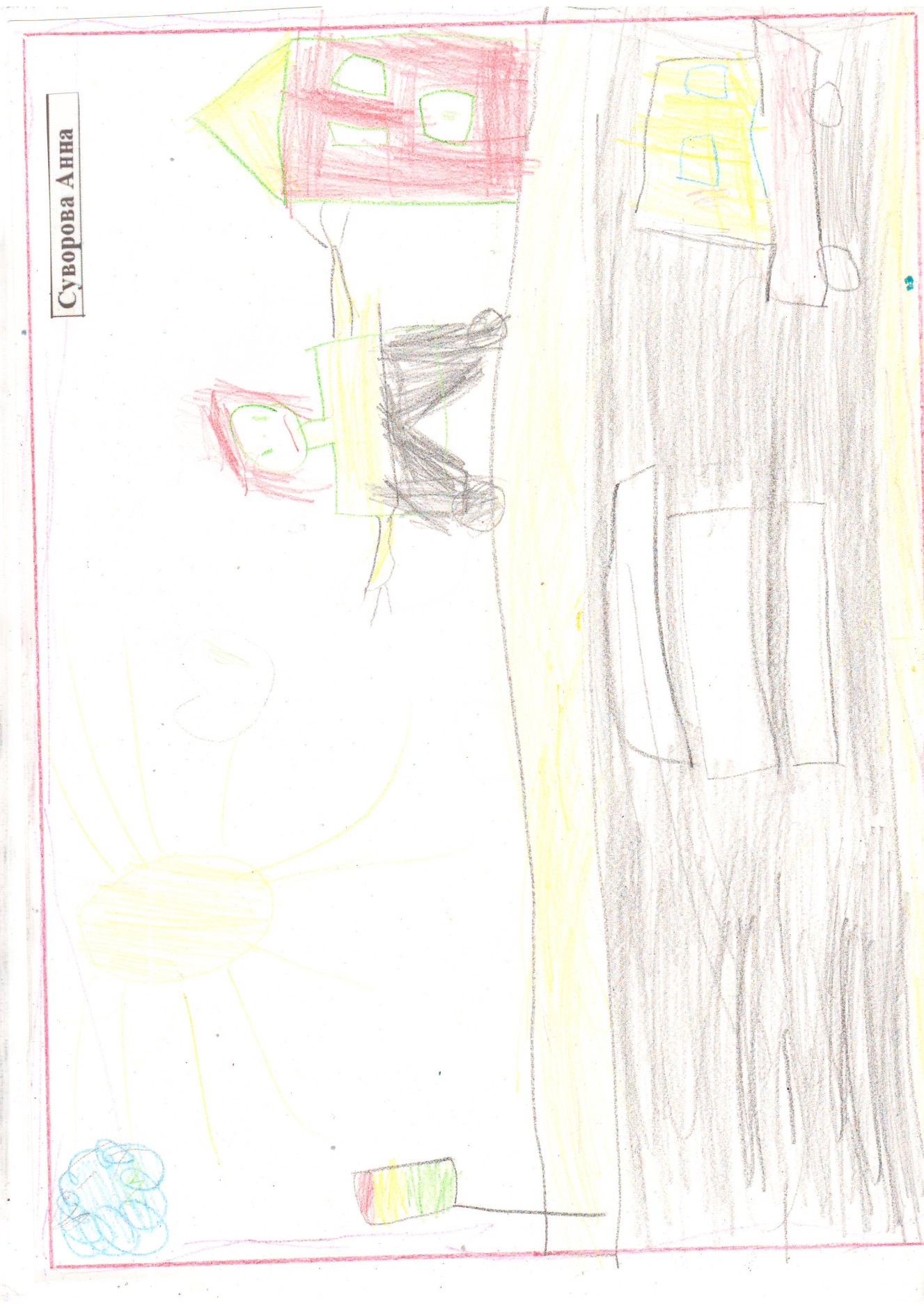 Свои имеют правила шофёр и пешеход.
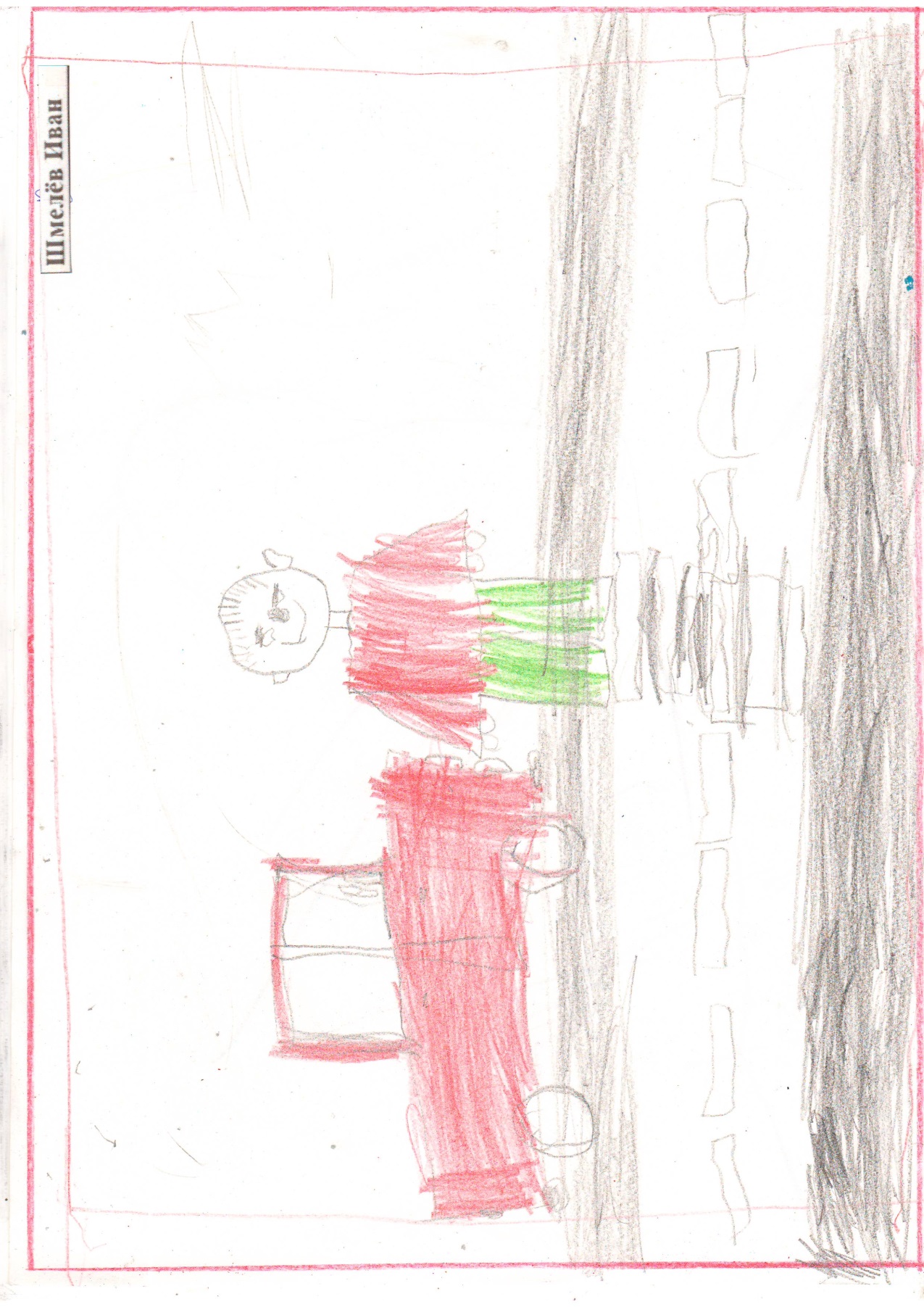 Как таблицу умножения, как урок,
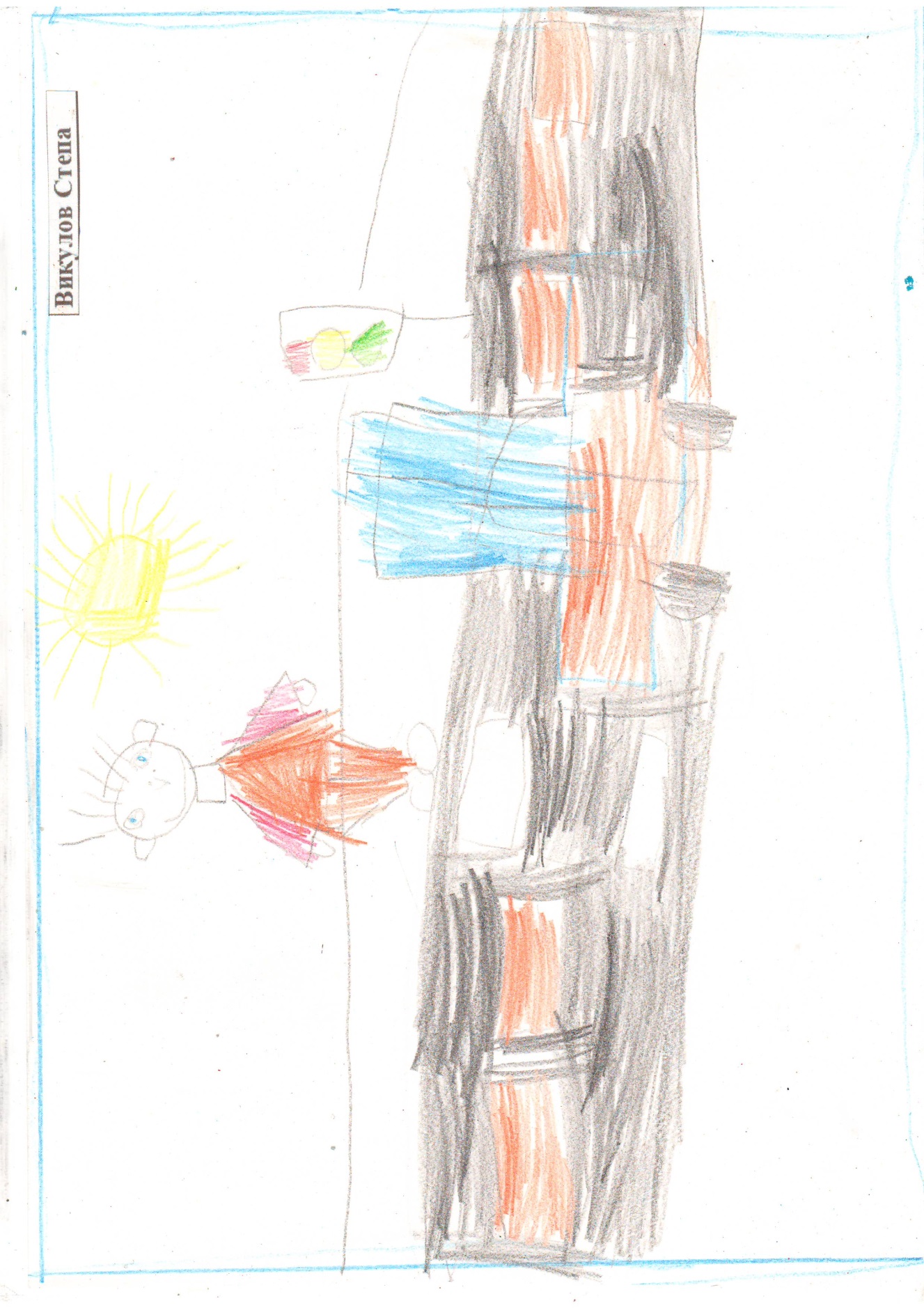 Помни правила движенья назубок!
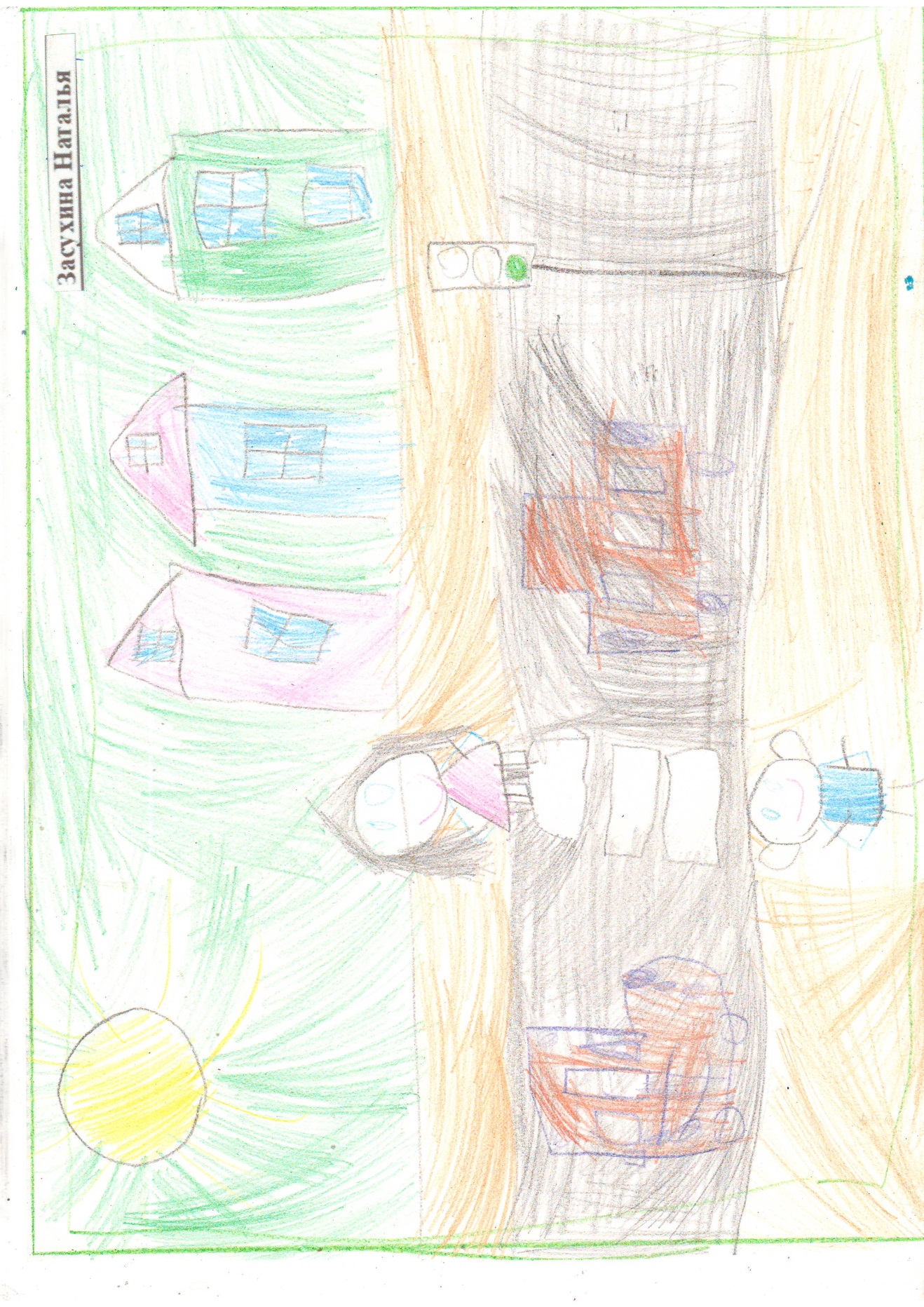 По селу, по улице не ходят просто так:
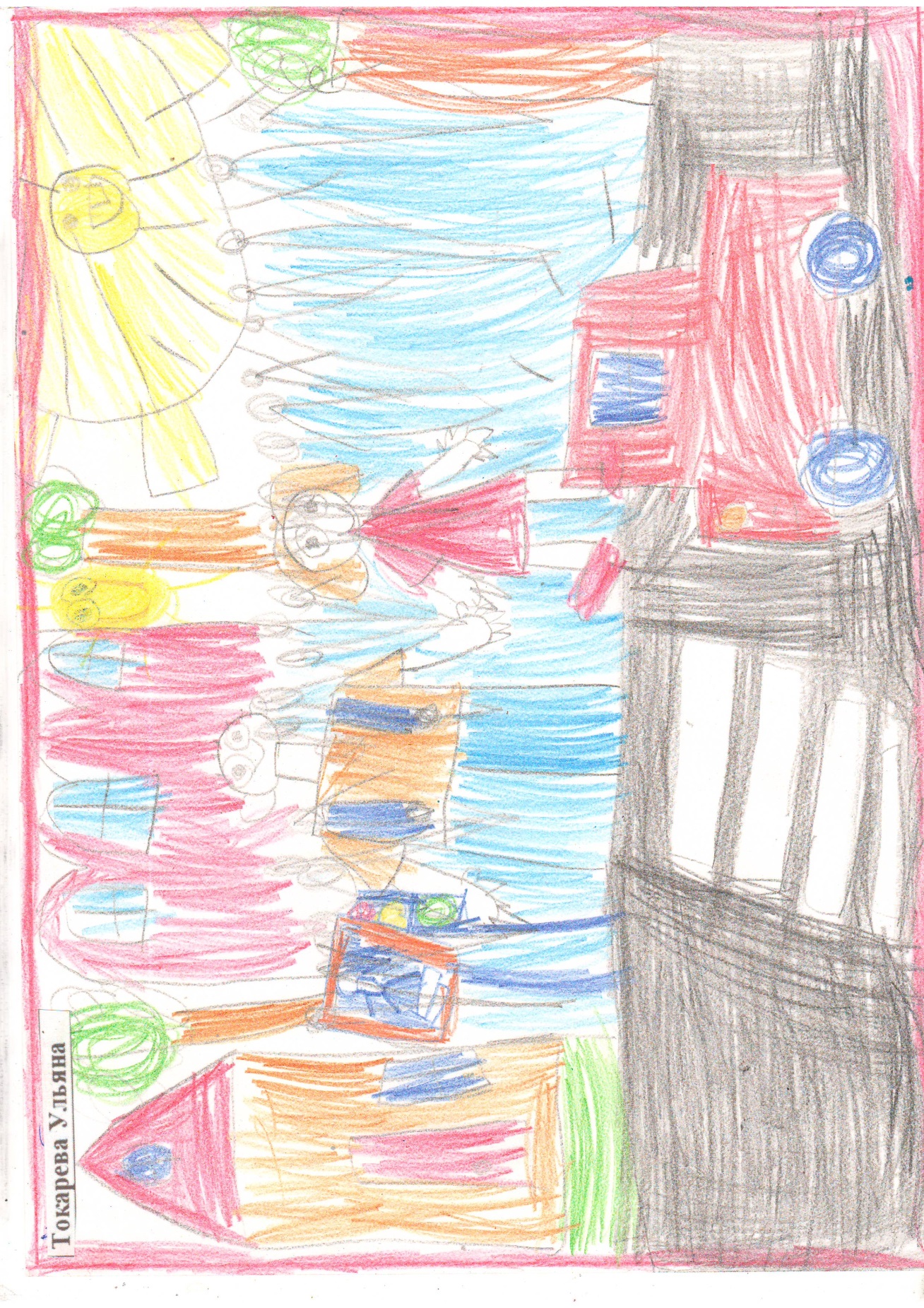 Когда не знаешь правила, легко попасть впросак.
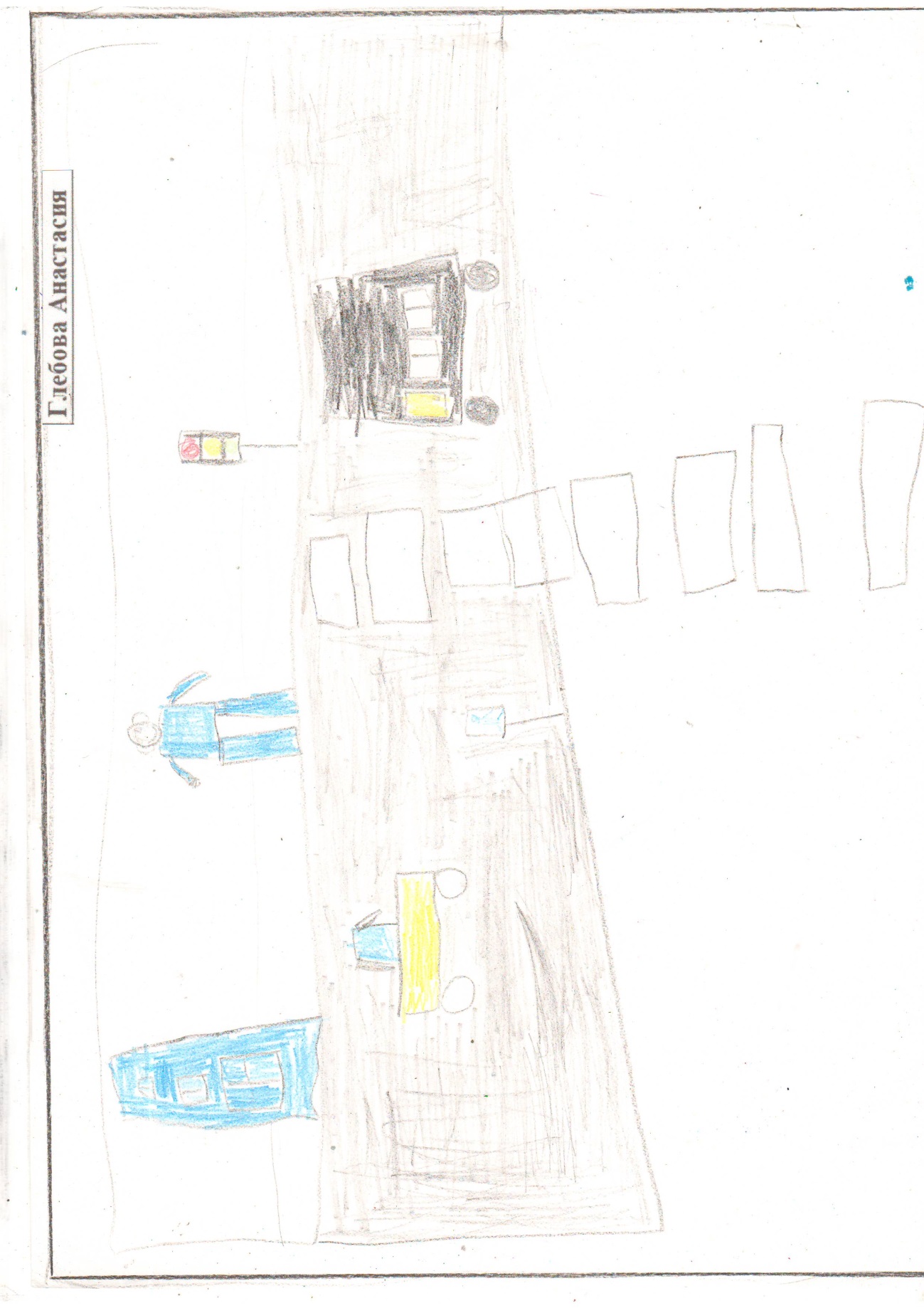 Всё время будь внимательным и помни наперёд:
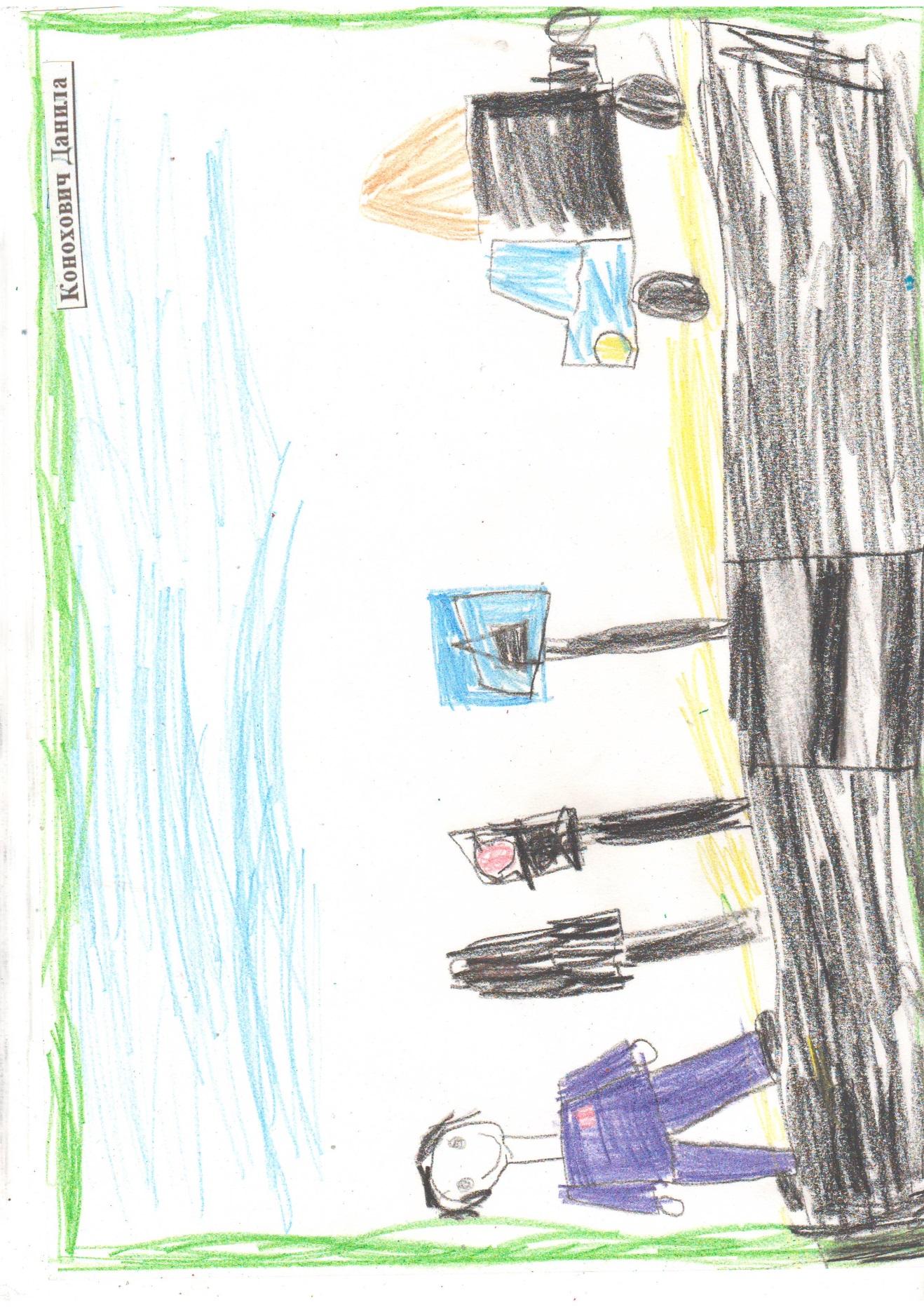 Свои имеют правила шофёр и пешеход!
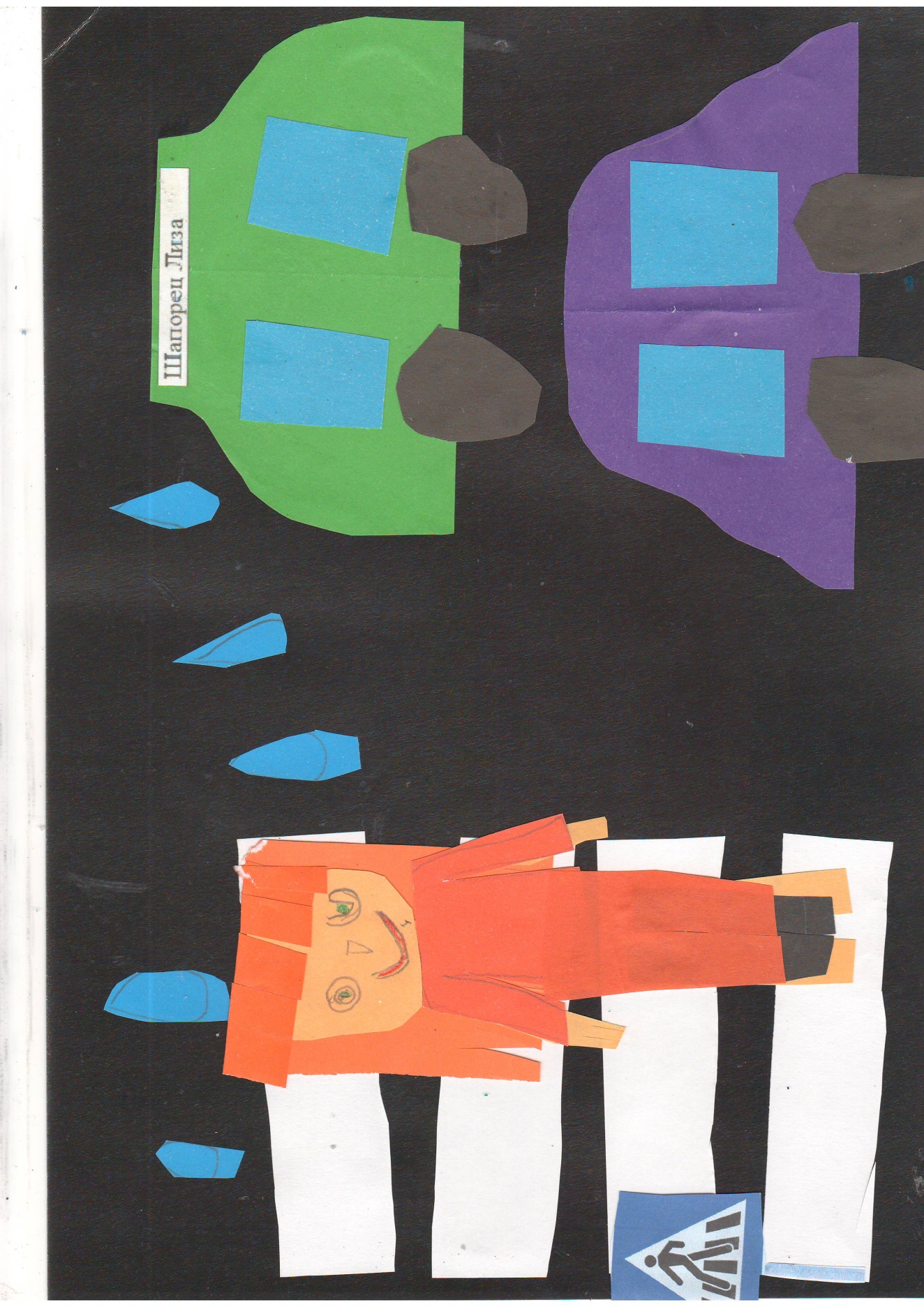 Делаем ребятам предостережение:
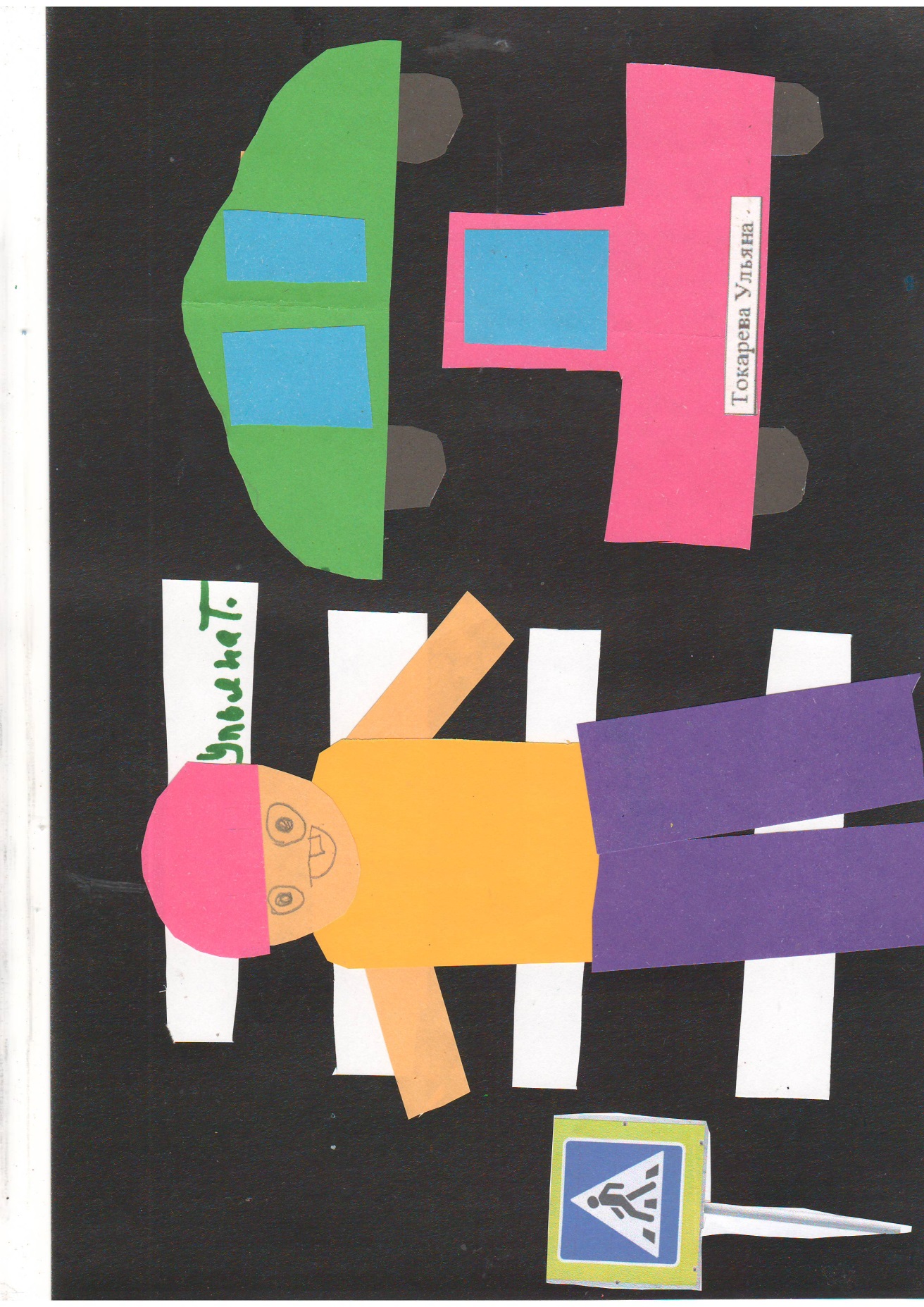 Выучите срочно правила движения,
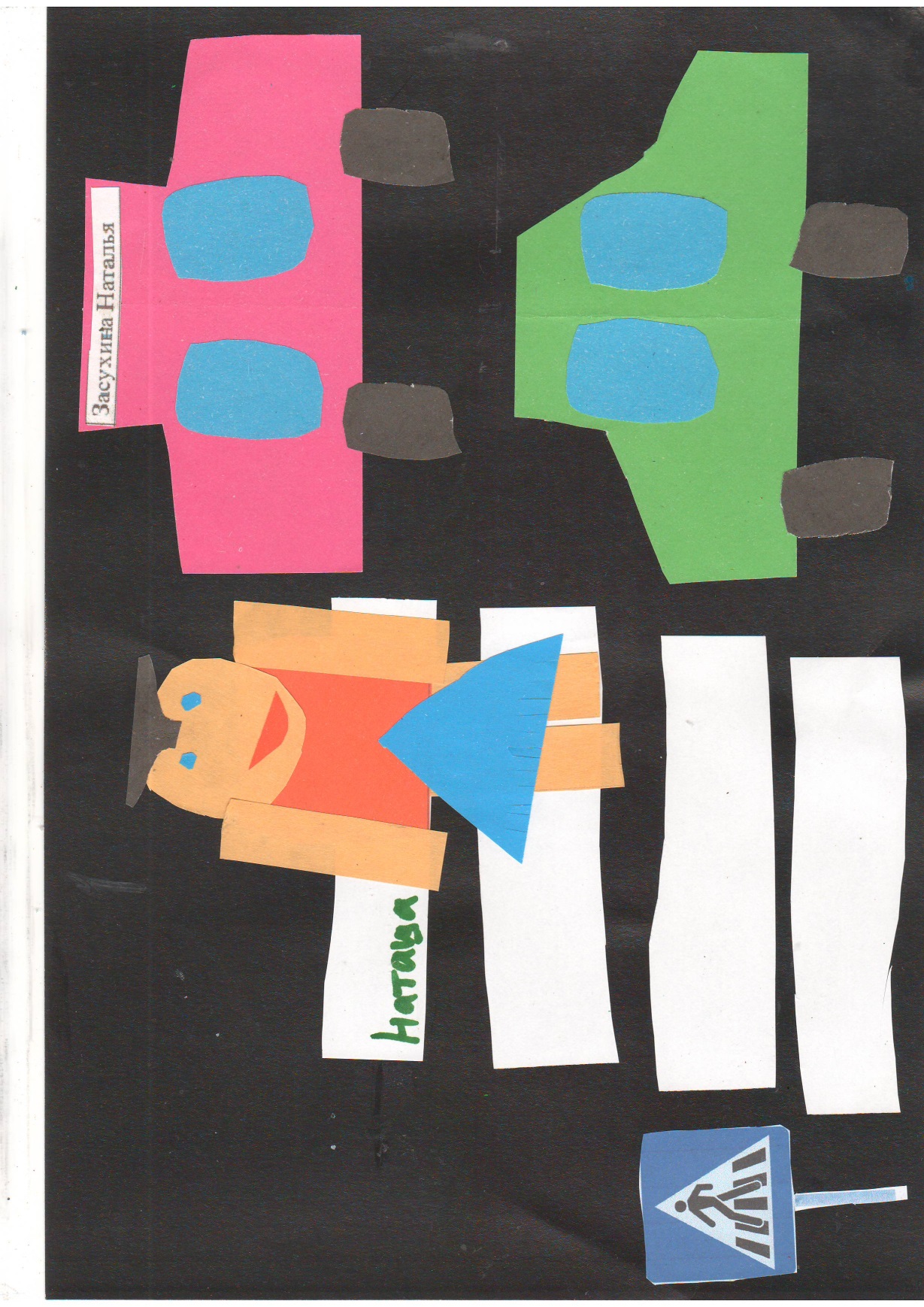 Чтоб не волновались каждый день родители,
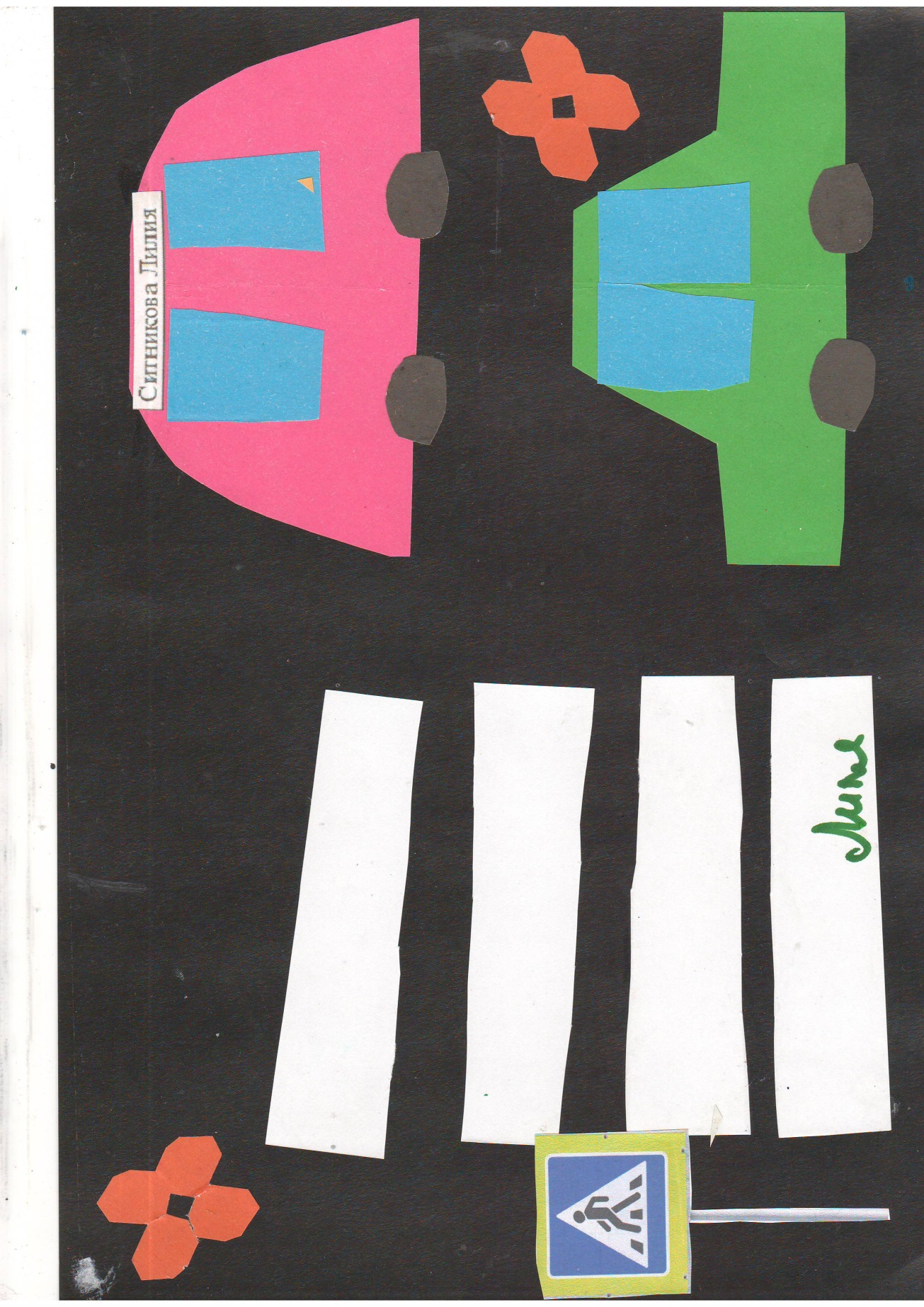 Чтоб спокойно мчались улицей водители!